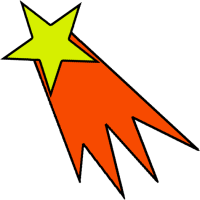 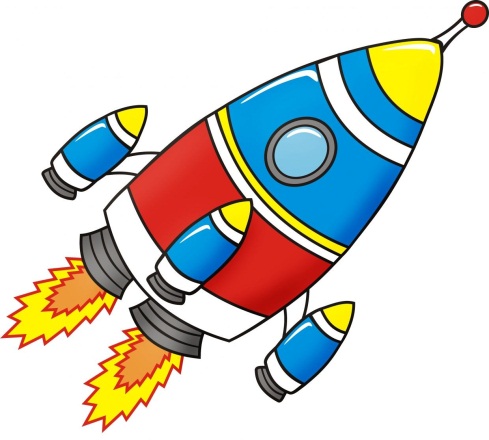 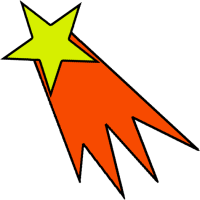 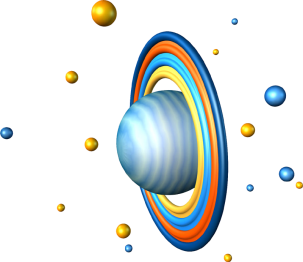 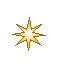 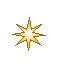 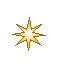 «Звёздная математика»
устный счёт
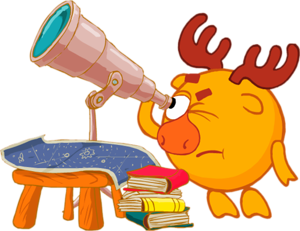 Ребята! Хорошо ли вы умеете считать? Найдите значения выражений. А для проверки кликайте по выбранному примеру!
Удачи!
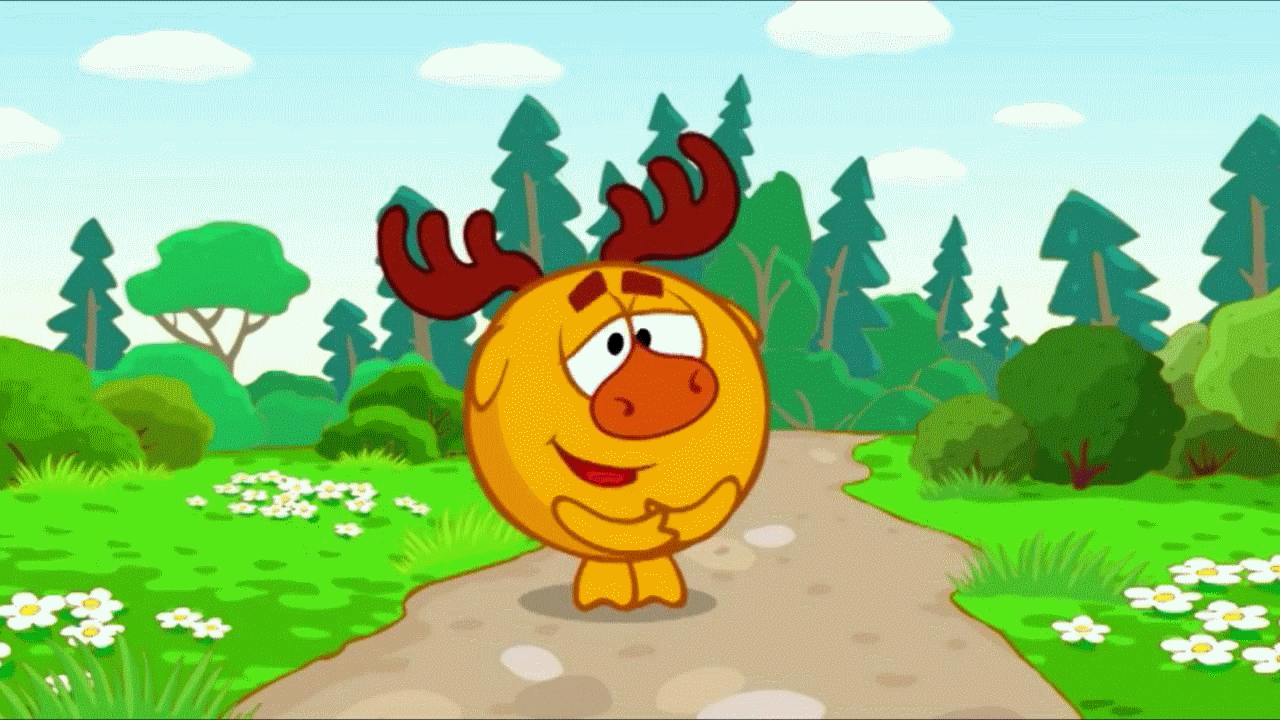 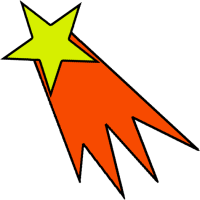 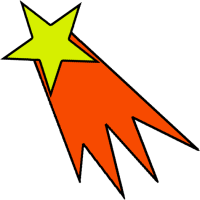 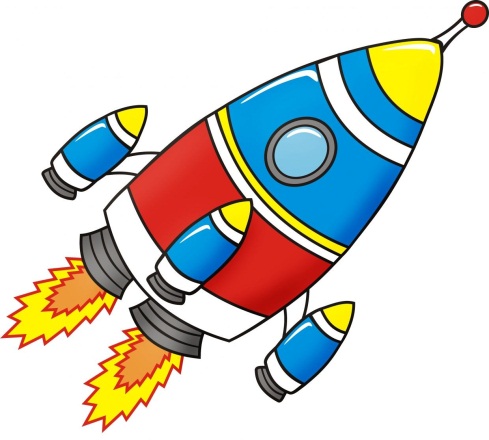 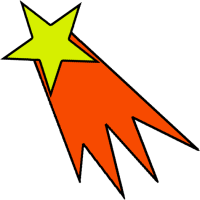 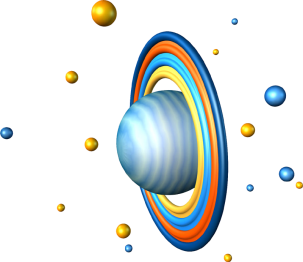 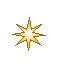 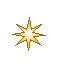 8 – 1 + 2 = 9
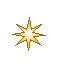 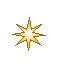 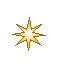 6 – 2 + 3 = 7
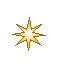 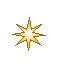 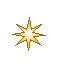 7 – 3 + 3 = 7
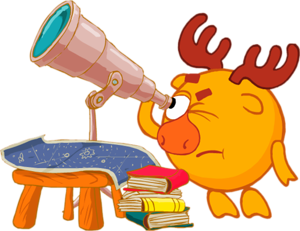 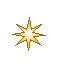 6 – 2 + 1 = 5
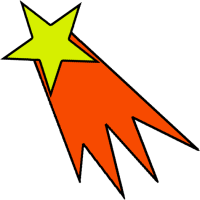 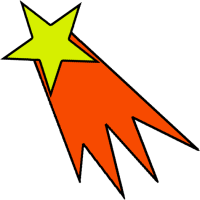 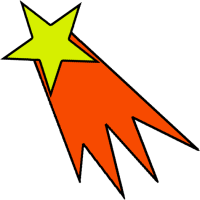 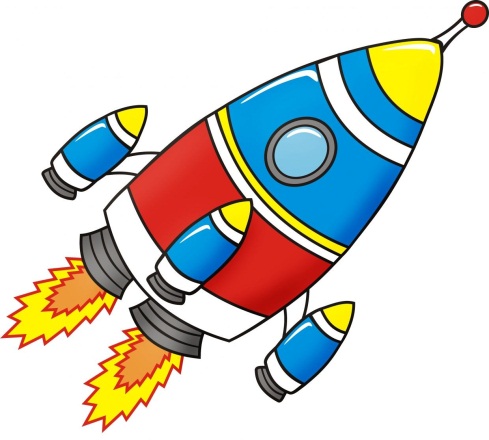 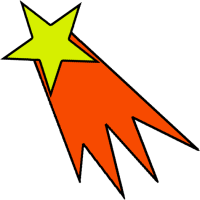 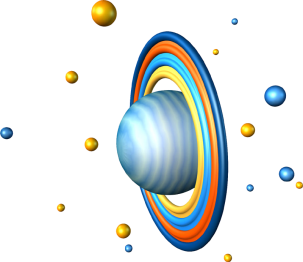 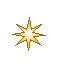 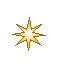 7 – 3 + 2 = 6
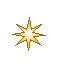 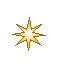 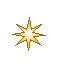 5 - 3 + 1 = 3
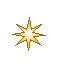 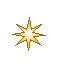 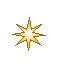 6 - 3 + 1 = 4
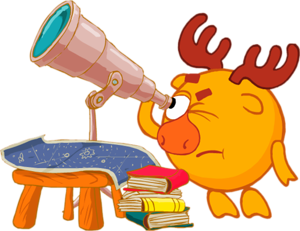 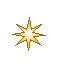 4 - 2 + 1 = 3
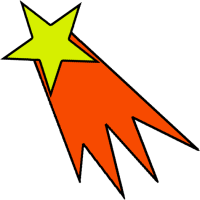 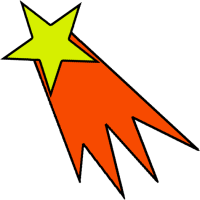 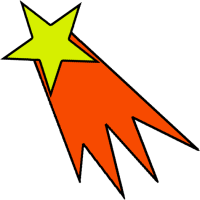 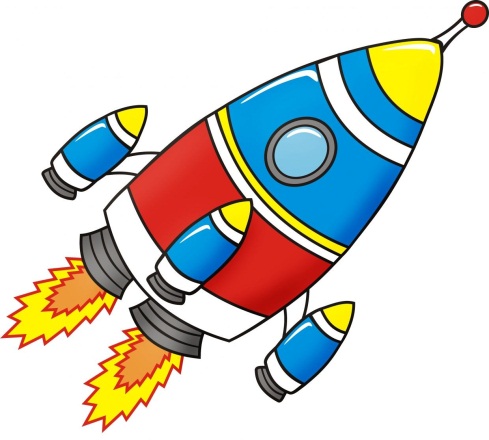 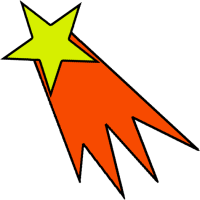 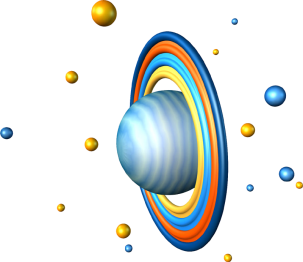 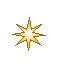 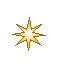 10 - 3 + 2 = 9
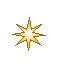 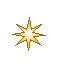 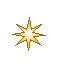 6 - 3 + 1 = 4
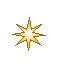 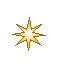 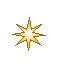 8 - 3 + 1 = 6
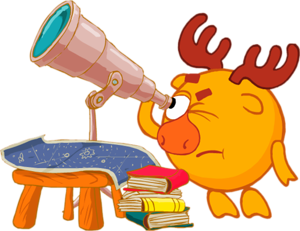 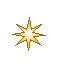 2 - 2 + 1 = 1
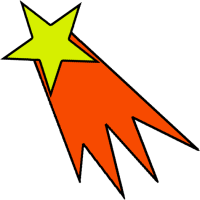 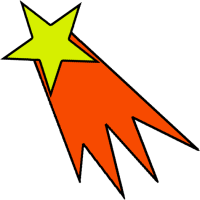 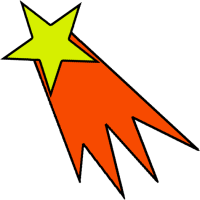 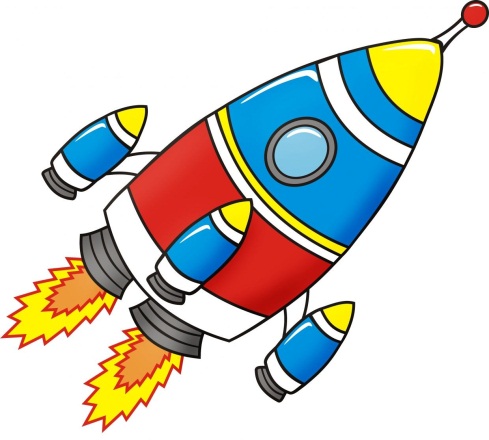 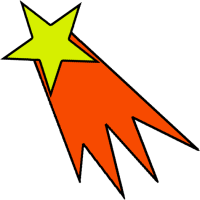 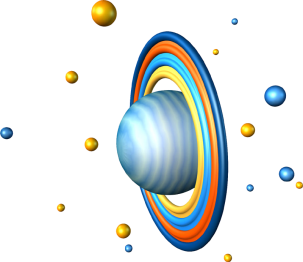 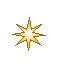 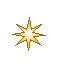 10 - 5 + 2 = 7
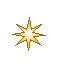 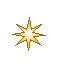 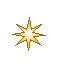 5 + 3 - 1 = 7
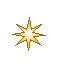 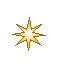 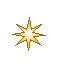 9 - 3 + 2 = 8
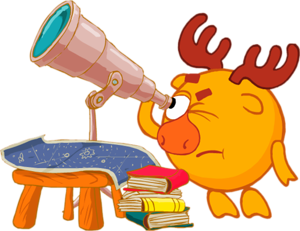 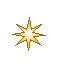 7 - 2 + 4 = 9
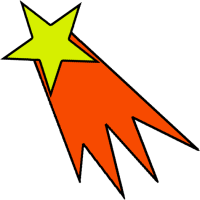 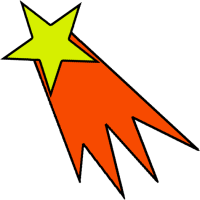 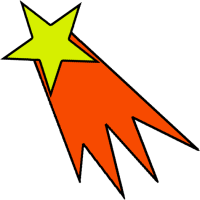 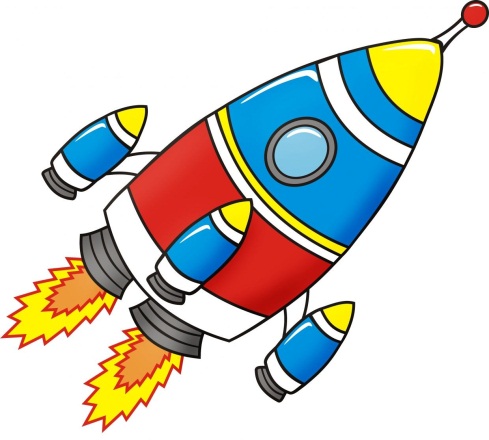 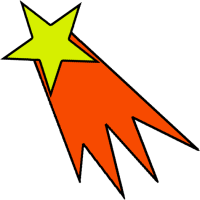 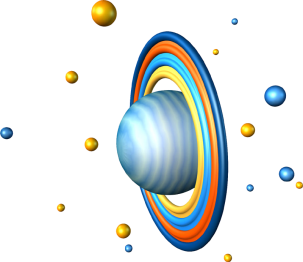 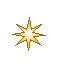 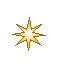 8 - 3 + 2 = 7
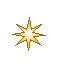 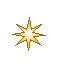 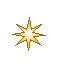 5 - 3 + 2 = 4
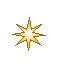 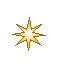 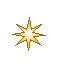 7 - 2 + 1 = 6
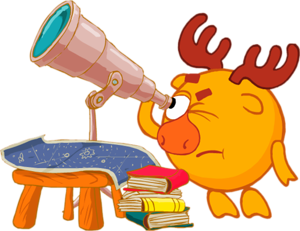 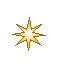 6 - 2 + 3 = 7
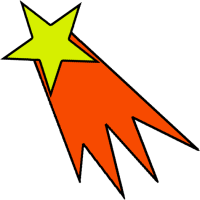 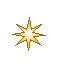 Молодцы, ребята!
Отлично справились с заданиями!
До свидания, до новых встреч!
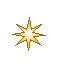 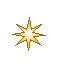 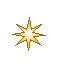 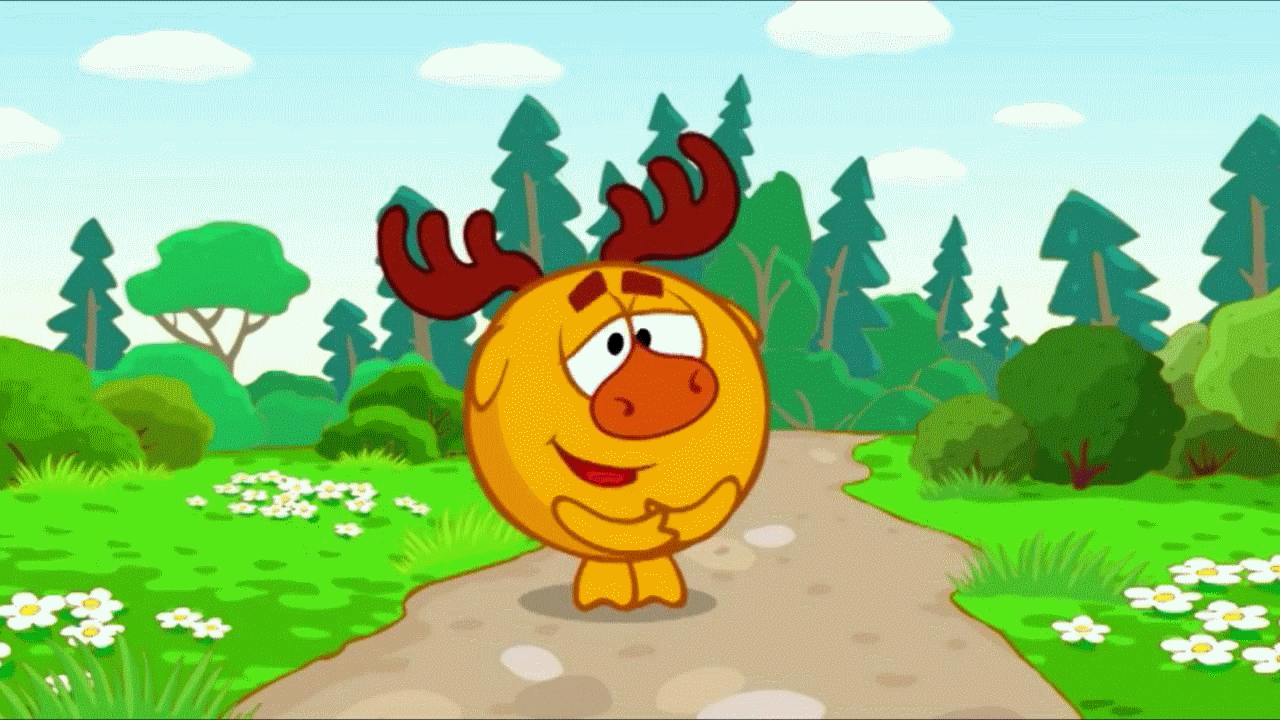 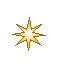